Мой любимый учитель
Выполнили работу:
Братерская Софья
Степанов Артём
Учитель…
Это профессия очень важна обществу, ведь без знаний мы никуда. Важно понимать материал урока, что бы потом организовать свое будущее.
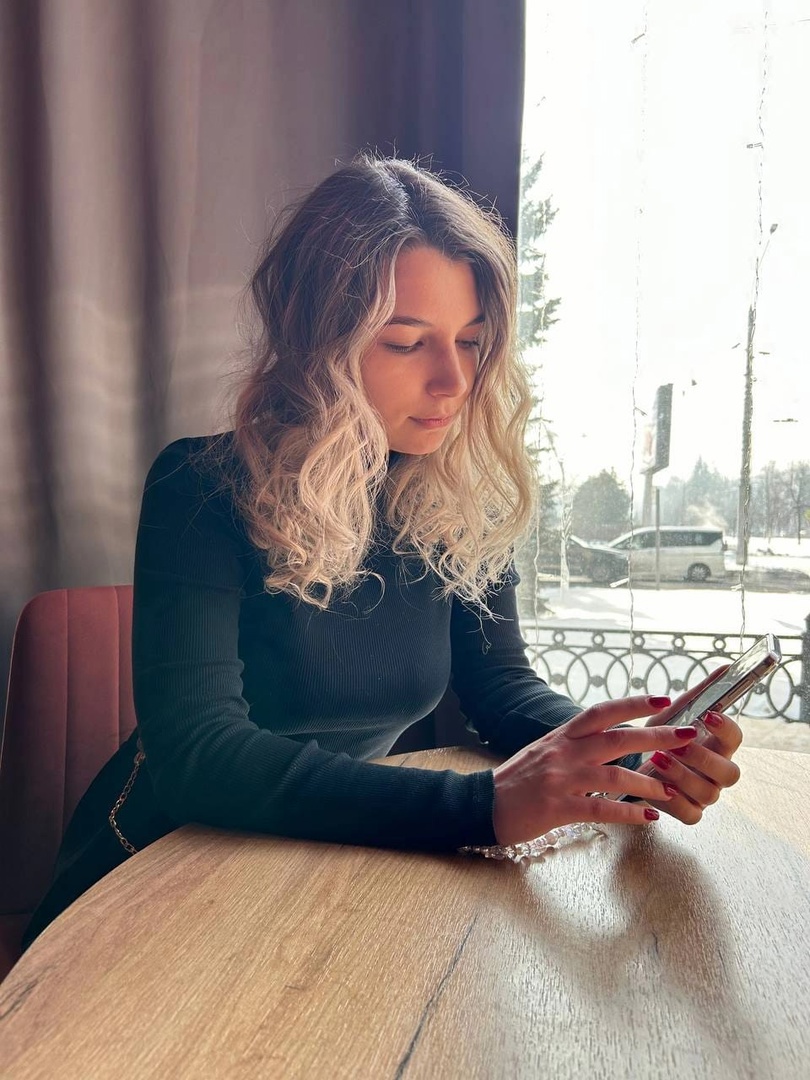 Почему Валерия Вячеславовна любимый учитель?
Интерсно проводит уроки.
Понятно объясняет материал.
Всегда на позитиве.
Поддерживает учеников.
Всегда дает исправить оценку.
Дает хорошие советы.
На ее уроках не страшно отвечать у доски.
На ее уроках комфортно и чувствуешь себя уверено.
Мы задали пару вопросов.
И получили такие ответы:
1. Почему Валерия Вячеславовна стала учителем?
В старших классах ей посчастливилось встретить замечательного учителя русского языка, который оказал на огромное положительное влияние. Он мотивировал её к учебе, с удовольствием обсуждал с ней книги и делился знаниями. Именно тогда она поняла, что хочет оказывать такое же влияние на чью-то жизнь. Ей больше нравился русский язык, но любовь к математике перевесила, и она выбрала профессию учителя по математики. Поэтому сейчас она здесь, и радуется успехам своих учеников.
2. Сколько Валерия Вячеславовна работает учителем?
Работает она третий год. Она говорит: « Время летит не заметно, и я удивляюсь, как быстро пролетели эти годы».
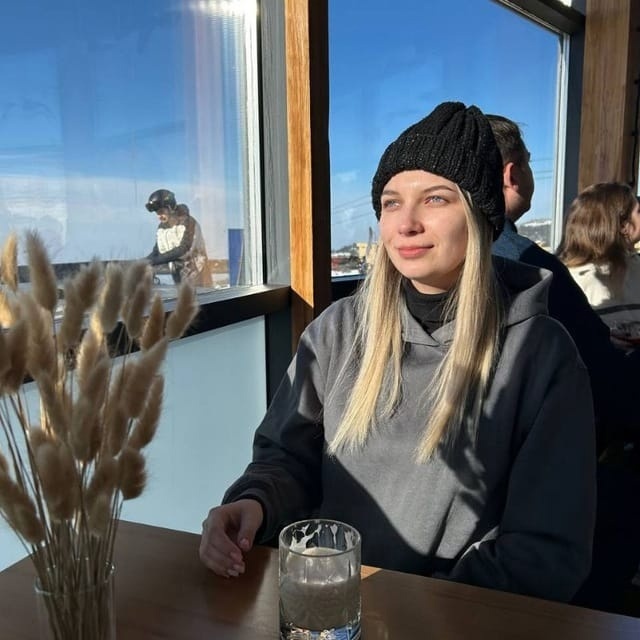 3. Какой получила она опыт за время работы в школе?
За это время Валерия Вячеславовна приобрела ценный опыт в работе с различными типами учащихся. Она переосмыслила некоторые моменты в своей жизни и изменила свои взгляды на многие вещи. Она стала более терпеливой и научилась эффективно управлять временем и организовывать учебный процесс. Раньше на подготовку к каждому уроку уходило около трех часов, но теперь она систематизировала свою работу и значительно сократила время подготовки.
4. Что Валерия Вячеславовна посоветует ребятам, которые хотят стать учителем?
Во-первых, она бы посоветовала не слушать чужого мнения, если вы твердо решили стать учителем. Однако важно взвесить все «за» и «против» и попробовать себя в различных организациях и движениях, связанных с детьми и образованием. Это поможет вам понять, действительно ли ваше призвание-преподование.
Во-вторых, никогда не ограничивайтесь достигнутым и постоянно развивайтесь в своей профессиональной сфере.
На этом все!
Спасибо за внимание!